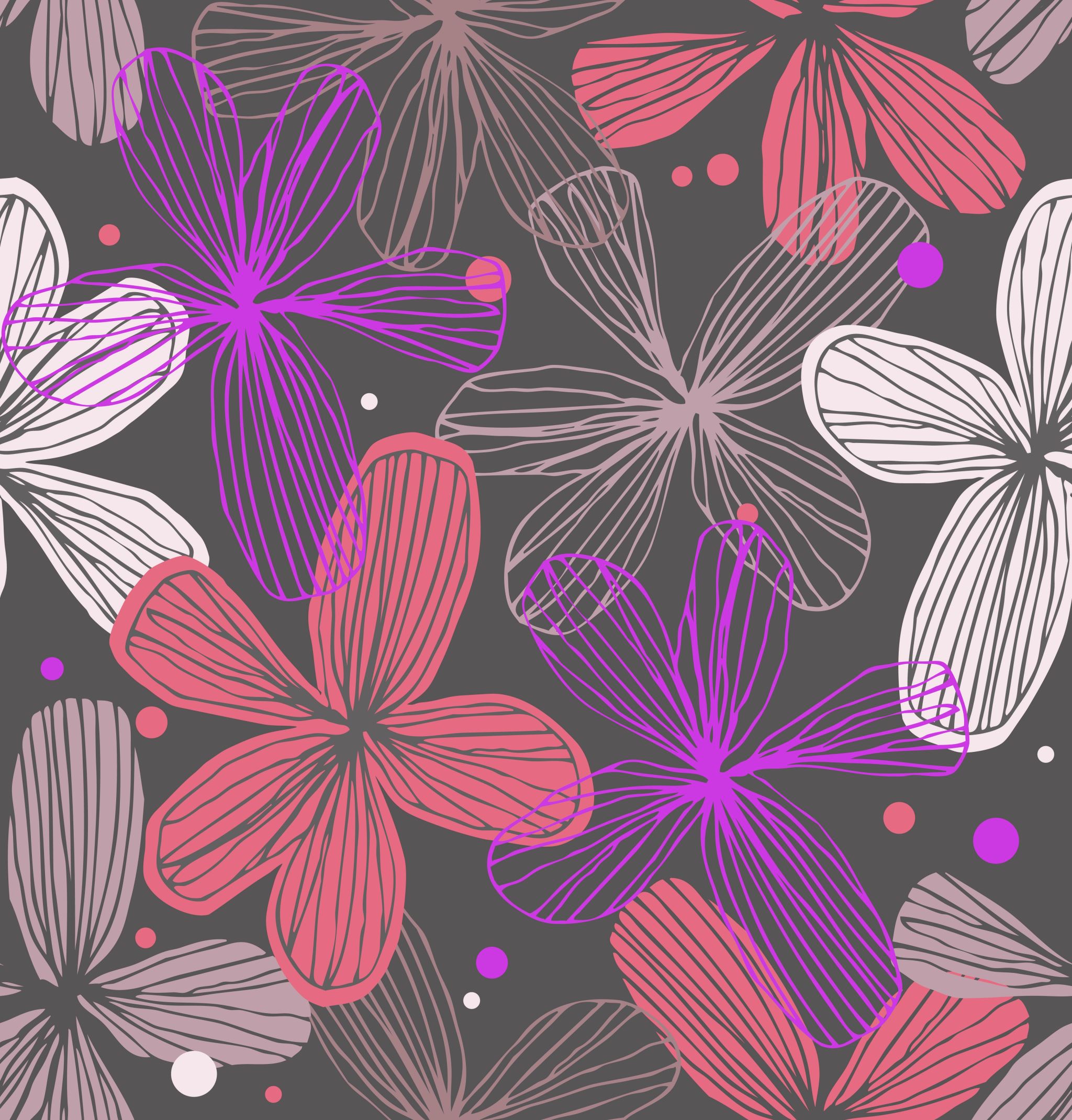 Herhaling week 8
Begrippen, vragen escape the classroom
Afsluiting IBS
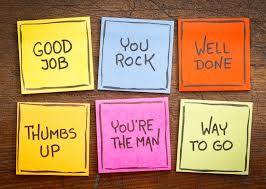 Begrippenlijst
Aspecten van duurzaamheid: productieketen
Elk product in de winkel heeft een aantal productiefasen doorlopen
Deze productiefasen vormen de voedselproductieketen
Bij iedere productiefase worden broeikasgassen uitgestoten
Landbouw is verantwoordelijk voor +/- 40% van de broeikasgasuitstoot van voeding
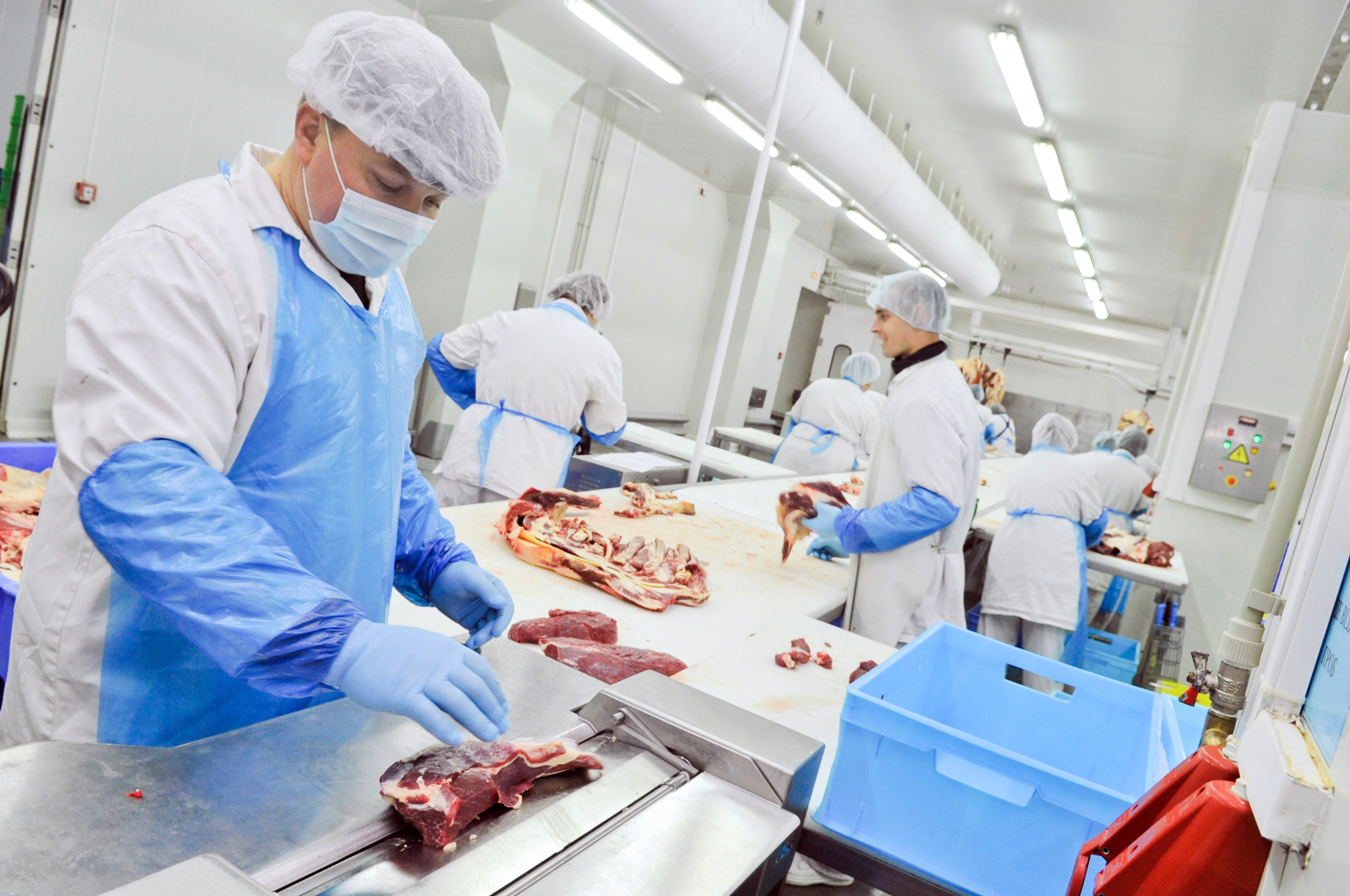 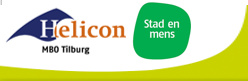 [Speaker Notes: Op het moment dat een product in de winkel ligt, heeft het allerlei productiestadia doorlopen. Die productiestadia zijn de schakels van de voedselproductieketen, kortweg ‘voedselketen’ genoemd. Bij iedere productiefase wordt een hoeveelheid broeikasgassen uitgestoten. Volgens Nederlands onderzoek is de landbouw voor ongeveer 40% verantwoordelijk voor de broeikasgasuitstoot van voeding. Ook voedseltransport, koelen en bewerken en consumptie speelt een belangrijke rol.]
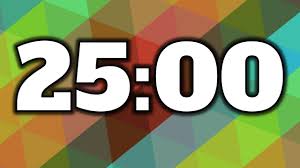 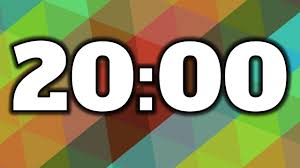 Go for it!
Succes met de toets!!!